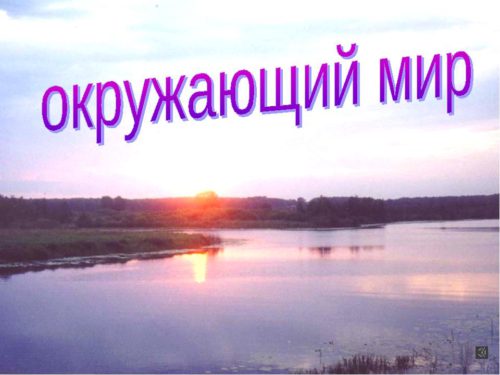 «Экологическая безопасность»     3 класс
Составила учитель начальных классов
Савченко Надежда Николаевна
МКОУ Усть-Муравлянская ООШ
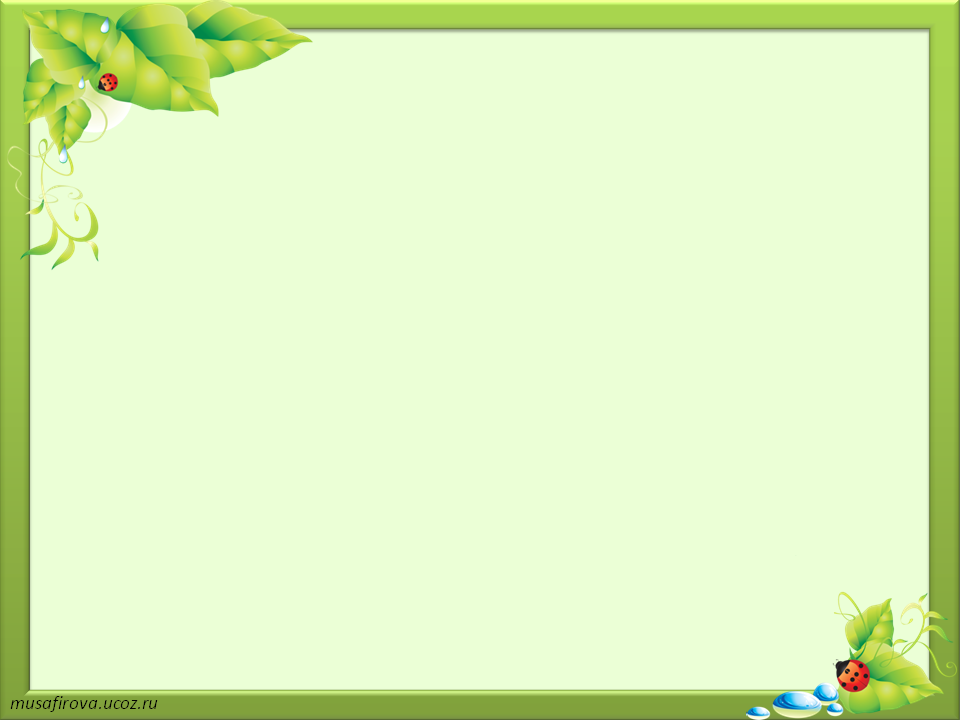 Проверка домашнего задания
Как уберечься от удара молнии?
Как избежать отравления растениями и грибами?
Как избежать укуса змеи? Что делать если она всё-такт укусила?
Какие правила безопасности нужно соблюдать при общении с собакой и кошкой?
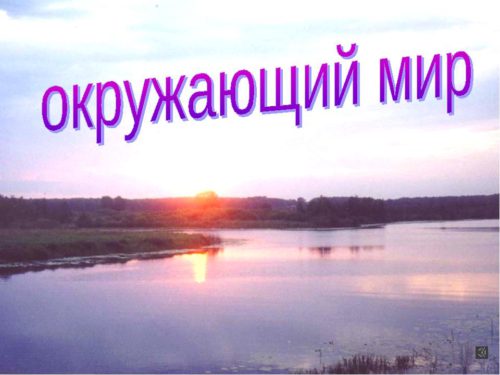 «Экологическая безопасность»     3 класс
Составила учитель начальных классов
Савченко Надежда Николаевна
МКОУ Усть-Муравлянская ООШ
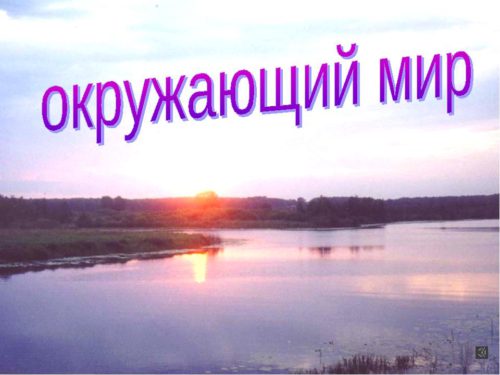 «Экологическая безопасность»     3 класс
Составила учитель начальных классов
Савченко Надежда Николаевна
МКОУ Усть-Муравлянская ООШ
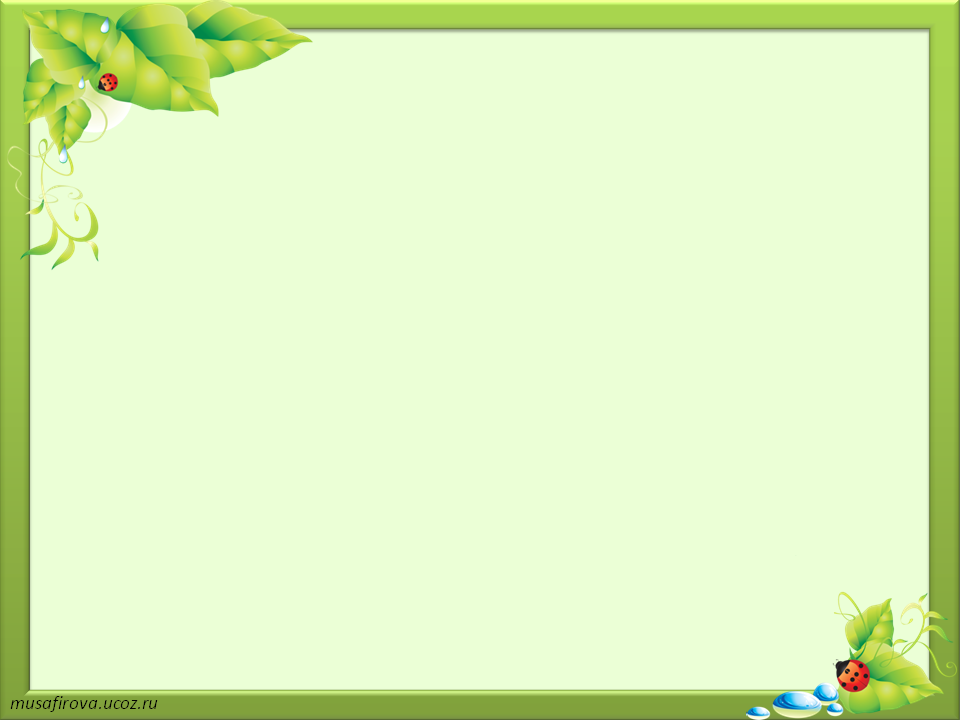 Загадки
Воздух
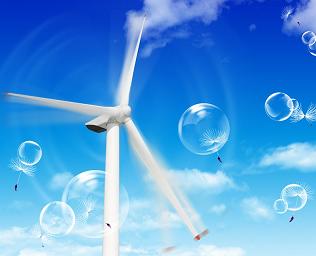 Ты без него не сможешь житьНи есть, ни пить, ни говорить.И даже, честно говоря,Разжечь не сможешь ты огня… 
Мы его не замечаем,Мы о нём не говорим.Просто мы его вдыхаем –Он ведь нам необходим
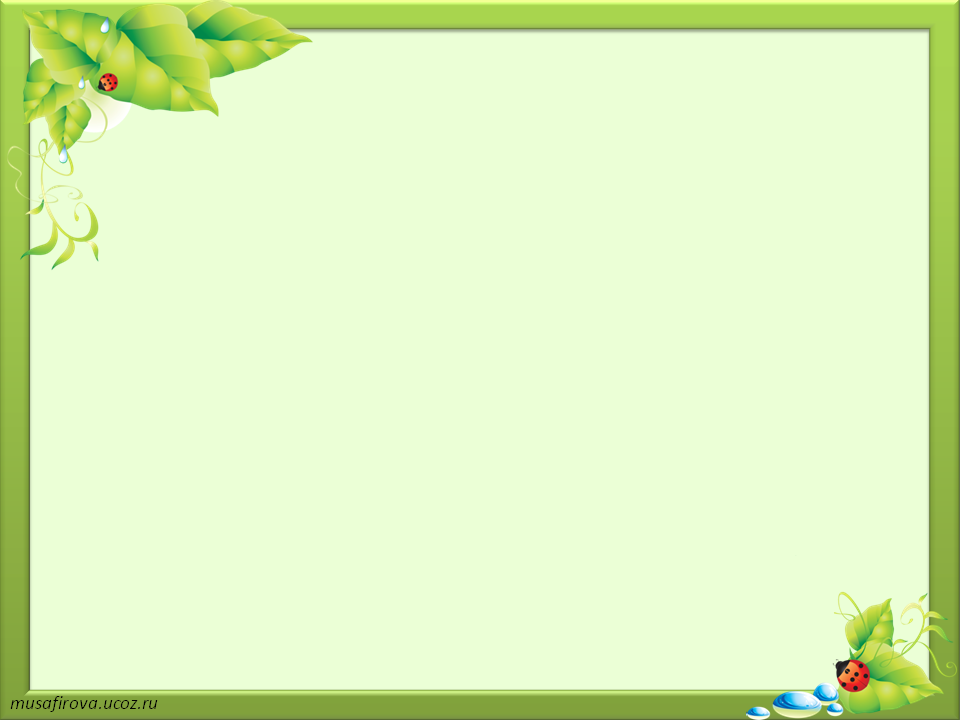 Вода
Я и туча, и туман,И ручей, и океан,И летаю, и бегу,И стеклянной быть могу!

Мы говорим: она течёт;Мы говорим: она играет;Она бежит всегда вперёд,Но никуда не убегает.
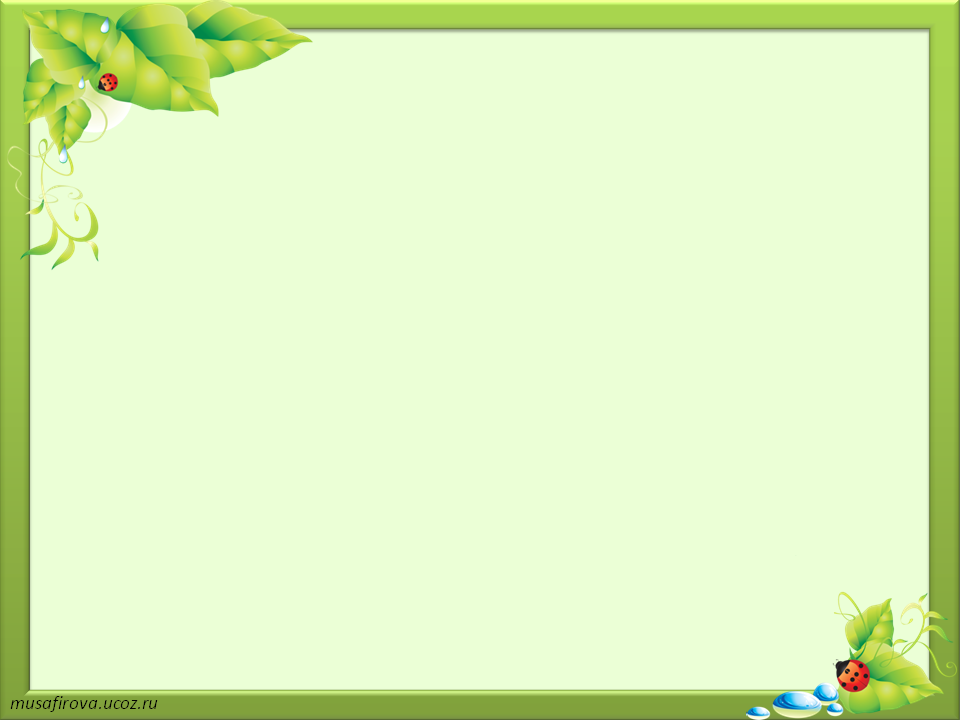 Земля, почва
Ни начала, ни конца, 
Ни затылка, ни лица. 
Знают все, и млад и стар, 
Что она - большущий шар.

Весь мир кормлю, 
A сама не ем.
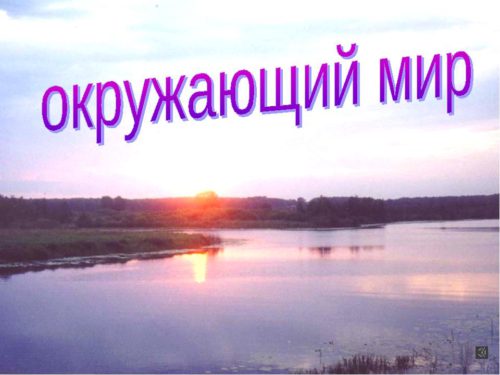 «Экологическая безопасность»     3 класс
Составила учитель начальных классов
Савченко Надежда Николаевна
МКОУ Усть-Муравлянская ООШ
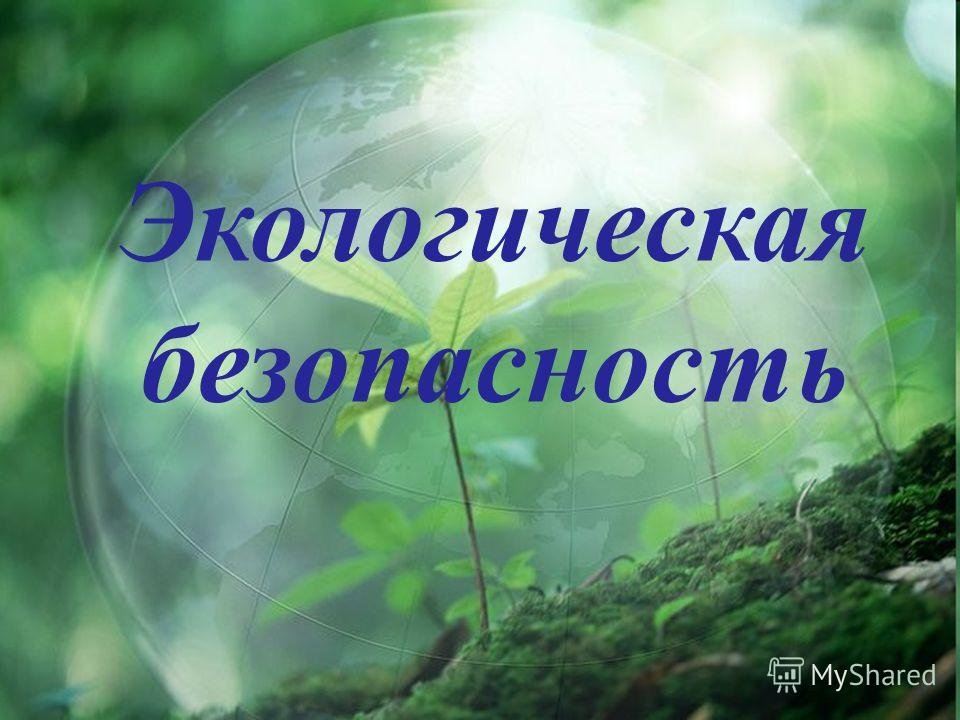 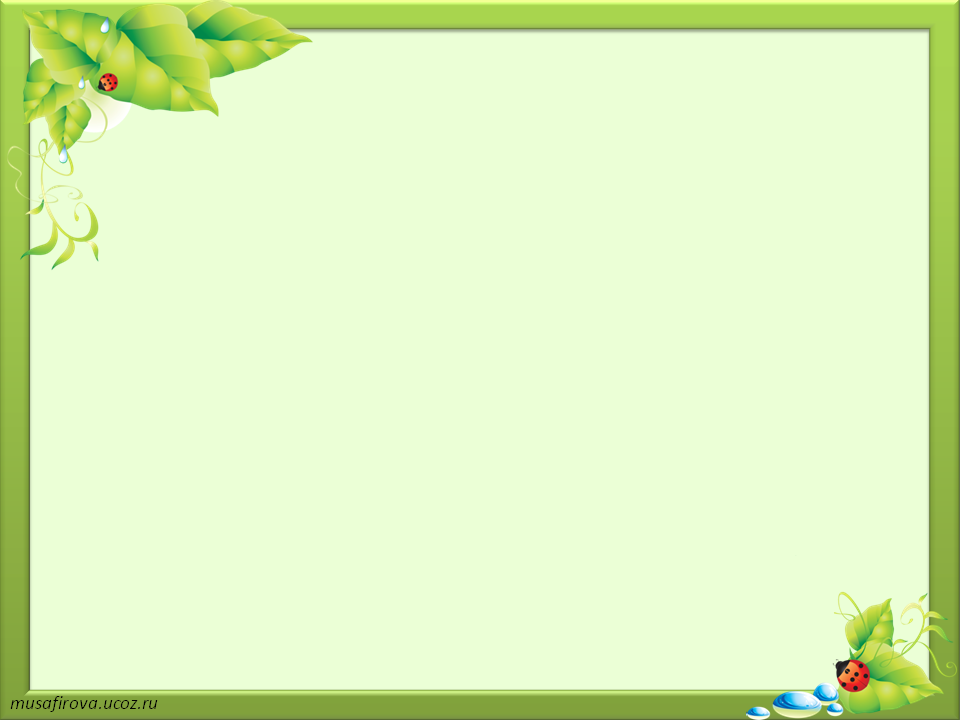 Задачи
Выяснить, как человек влияет своей деятельностью на природу?
Узнать, что такое «Экологическая безопасность».
Узнать, откуда из окружающей среды к нам в организм попадают вредные вещества.
Познакомиться с правилами личной экологической безопасности и как нужно их выполнять.
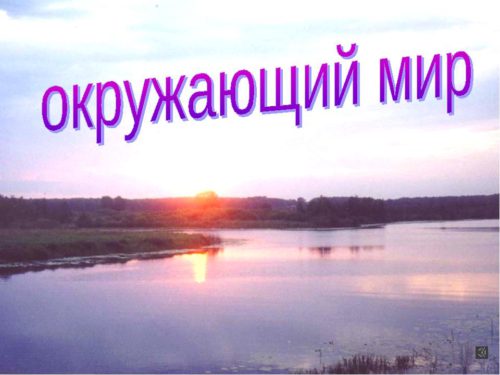 «Экологическая безопасность»     3 класс
Составила учитель начальных классов
Савченко Надежда Николаевна
МКОУ Усть-Муравлянская ООШ
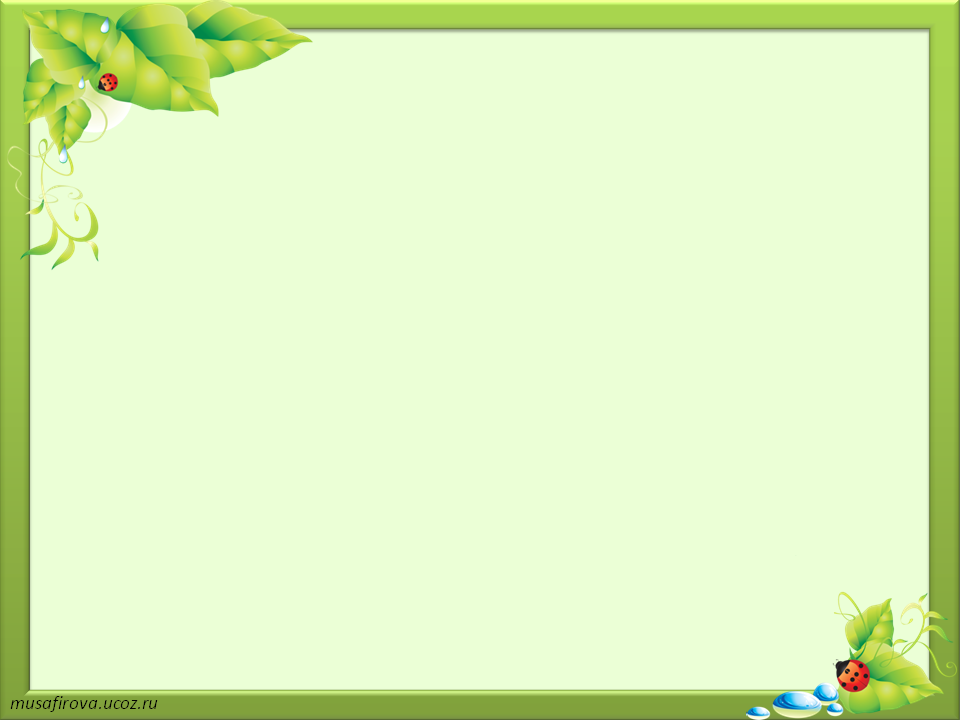 Планета Земля
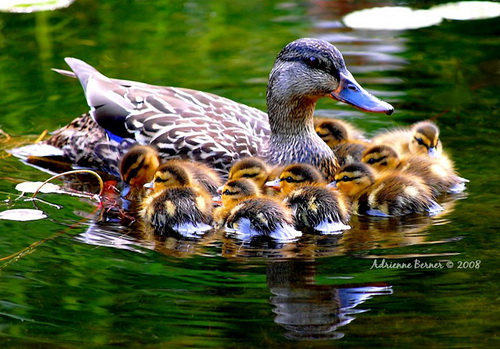 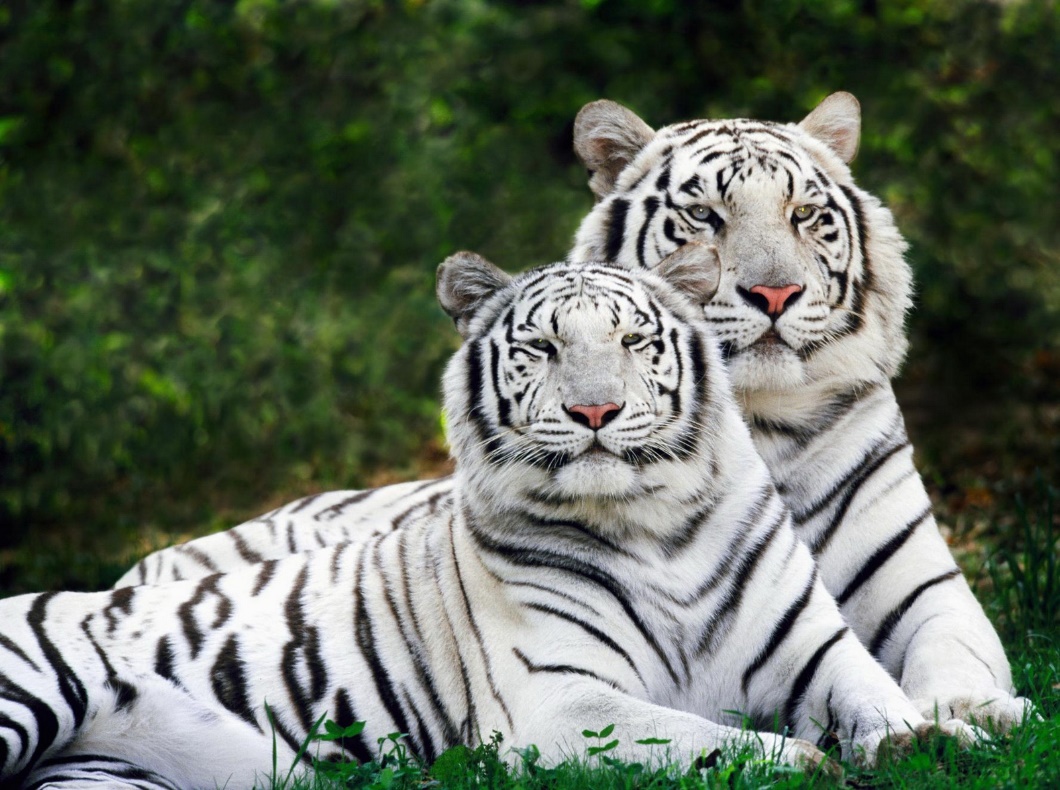 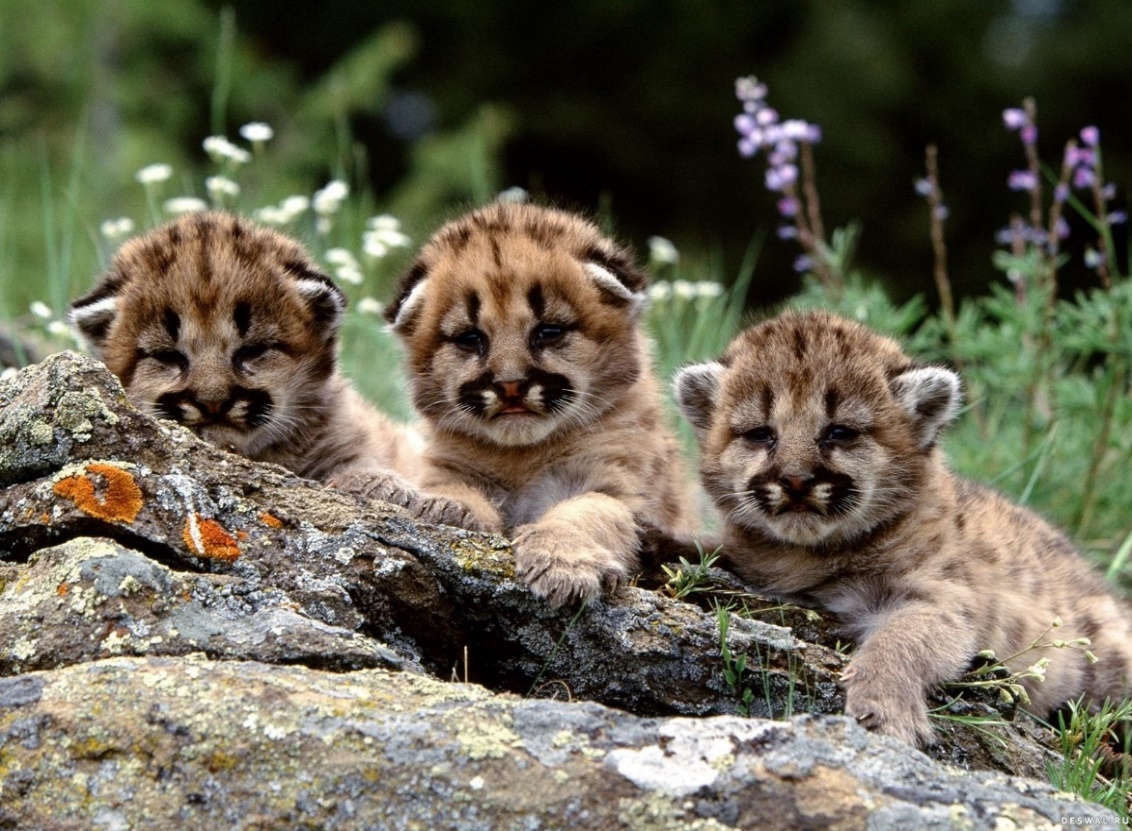 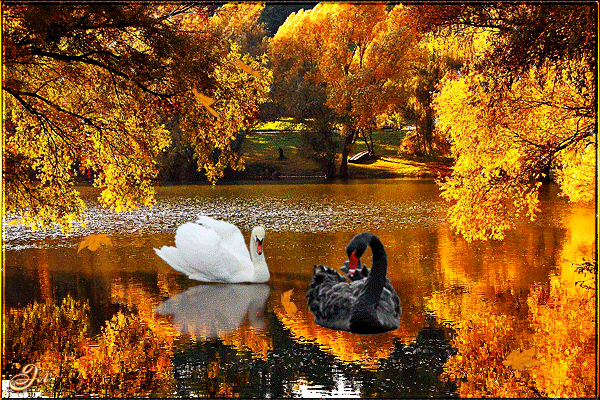 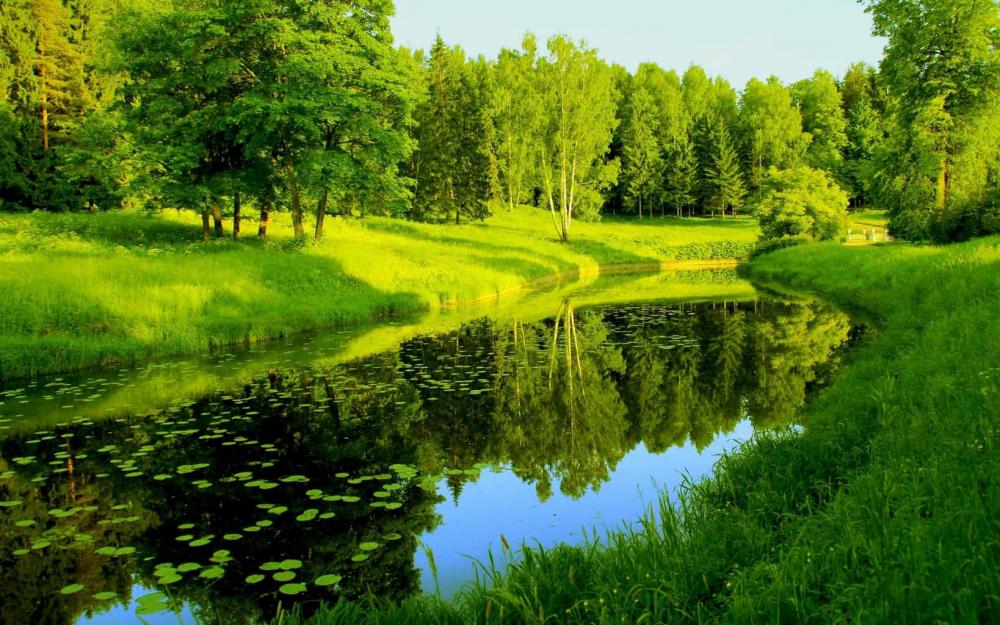 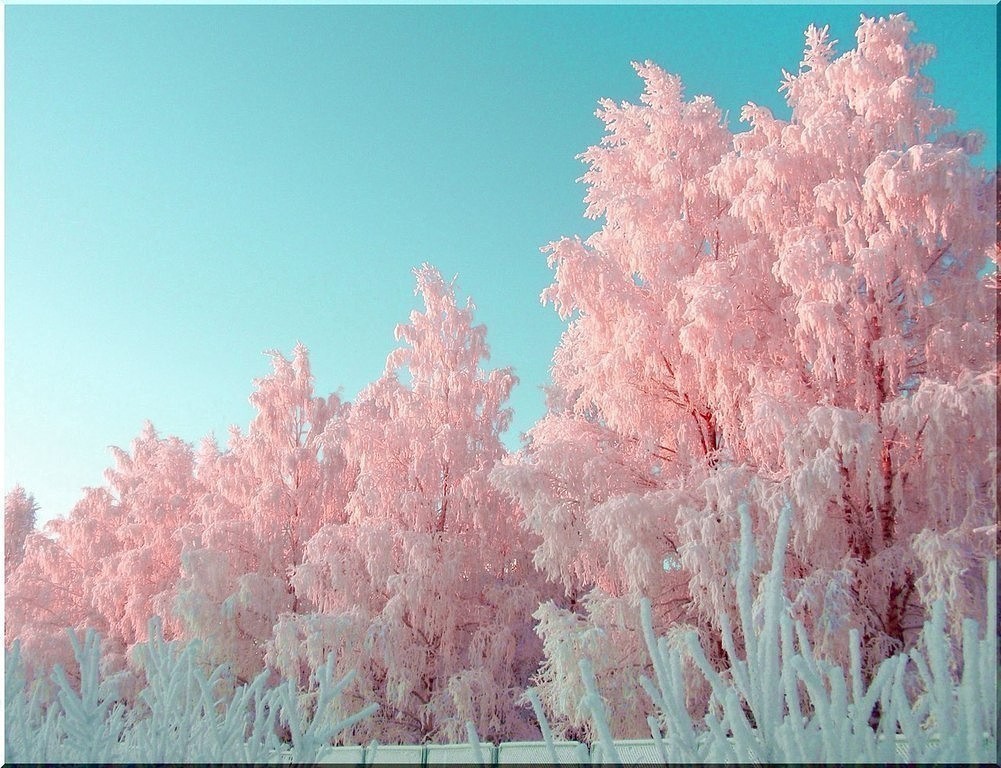 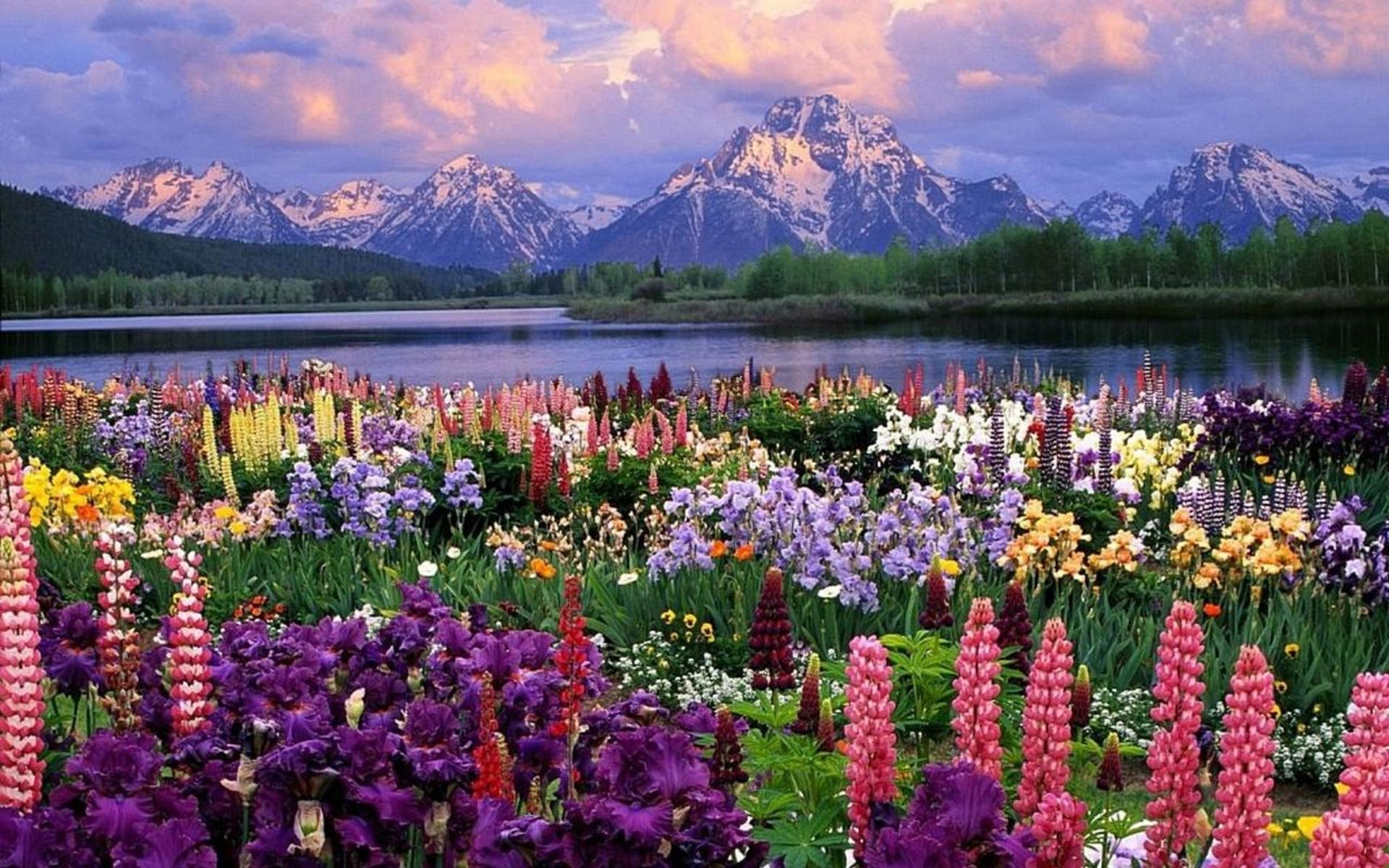 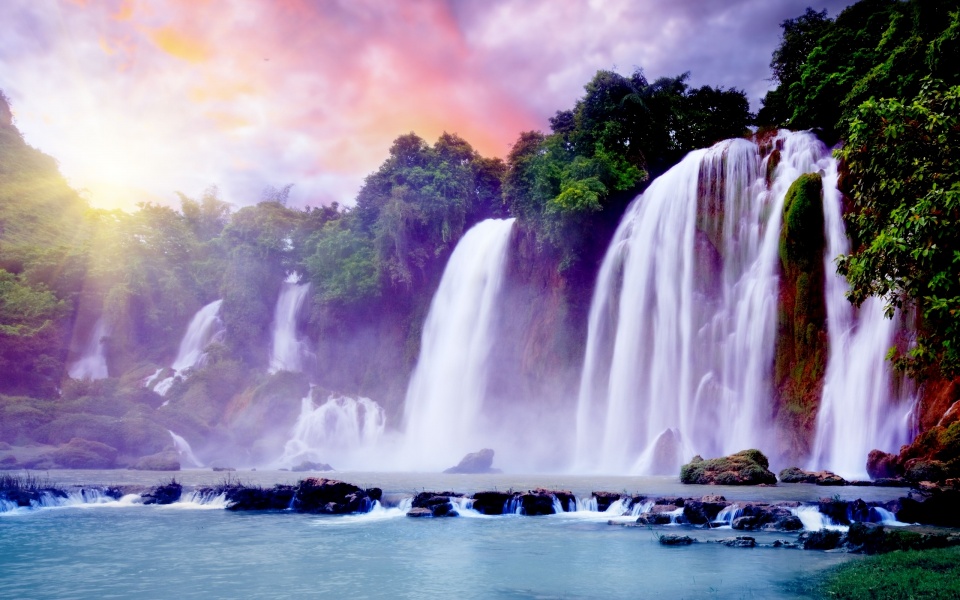 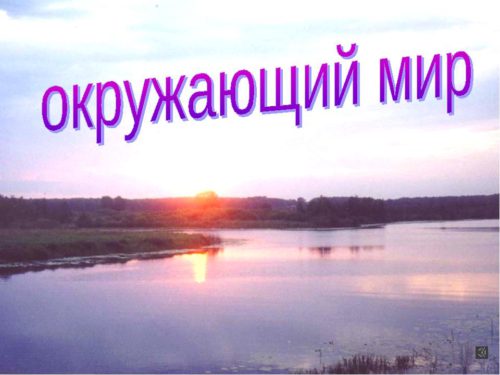 «Экологическая безопасность»     3 класс
Составила учитель начальных классов
Савченко Надежда Николаевна
МКОУ Усть-Муравлянская ООШ
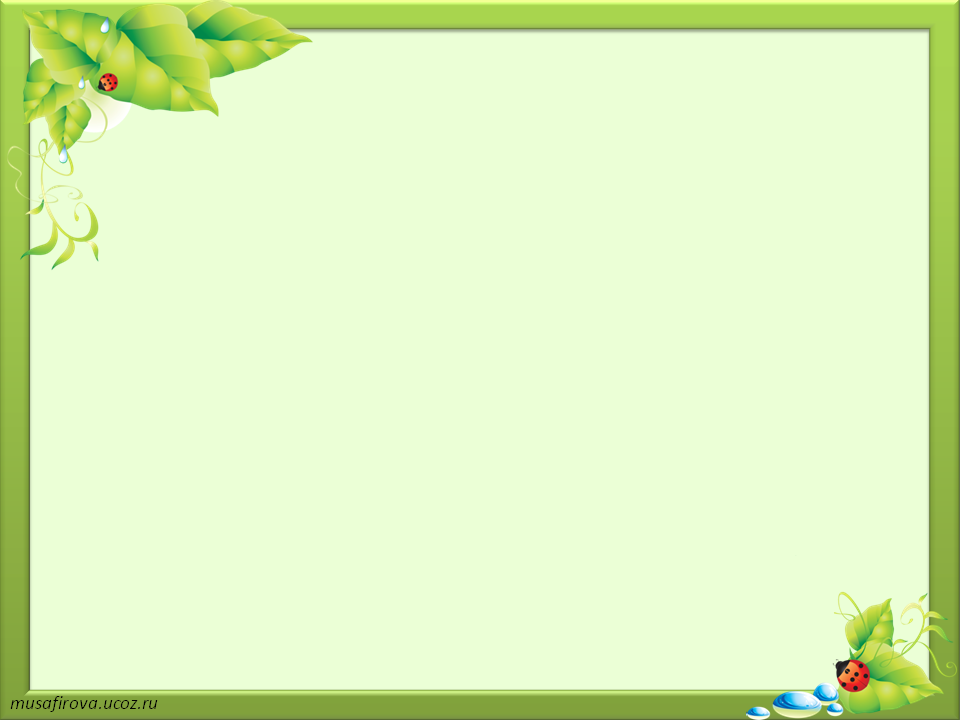 Кит, дельфин, рыба, выбросившиеся на берег, – последствия загрязнения моря отходами химического производства.
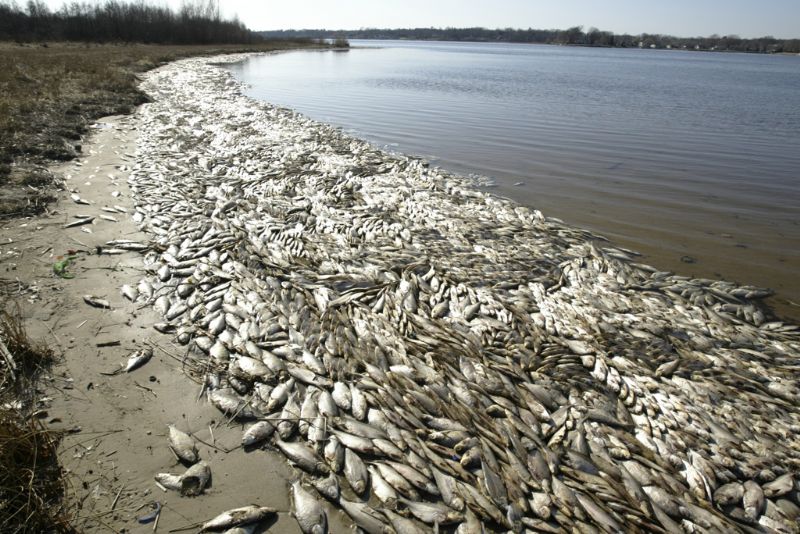 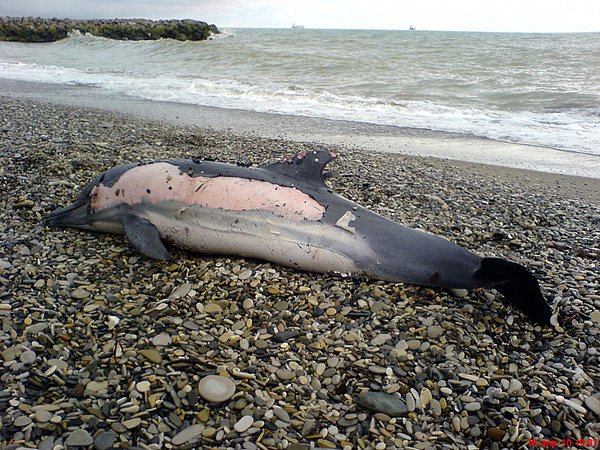 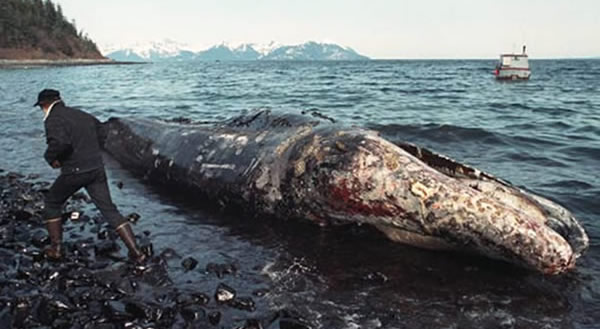 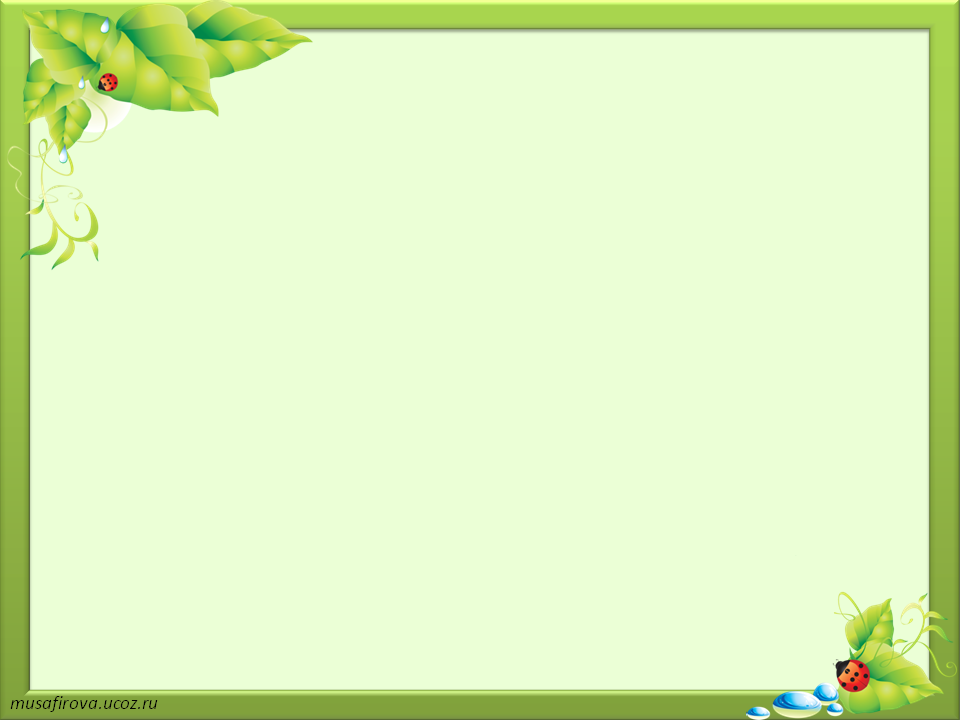 Водоемы, покрытые нефтью, – последствия аварий на нефтепроводе.
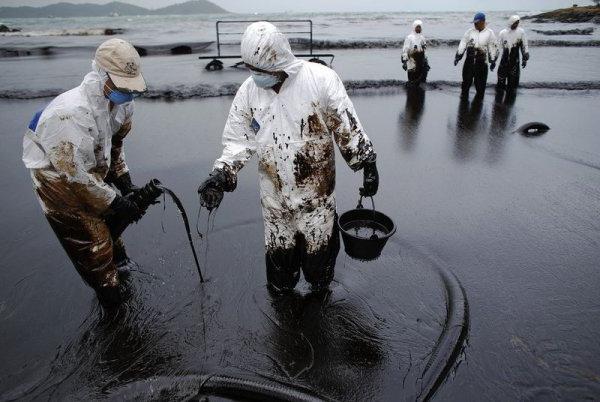 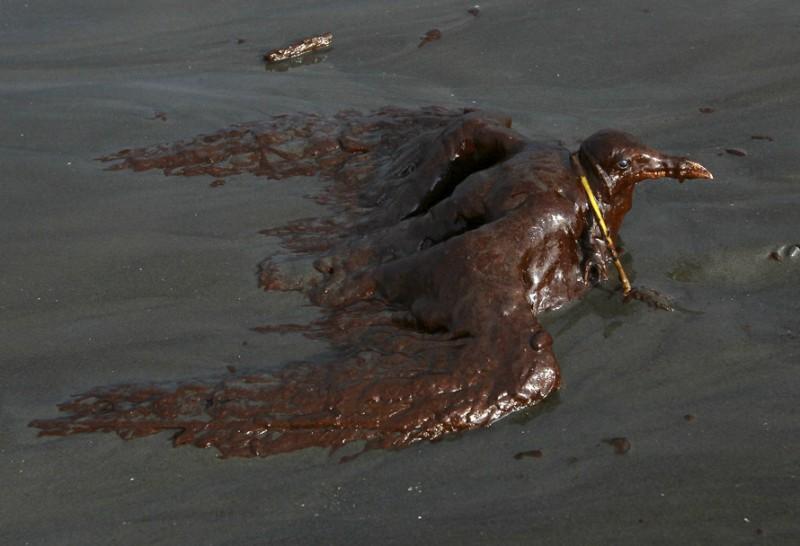 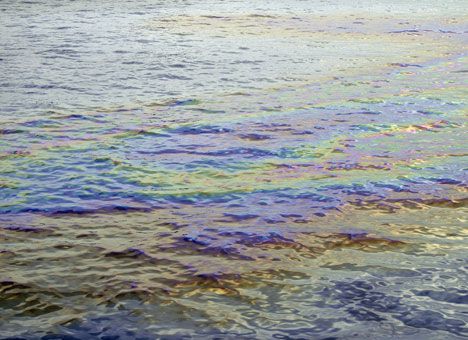 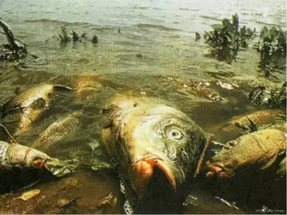 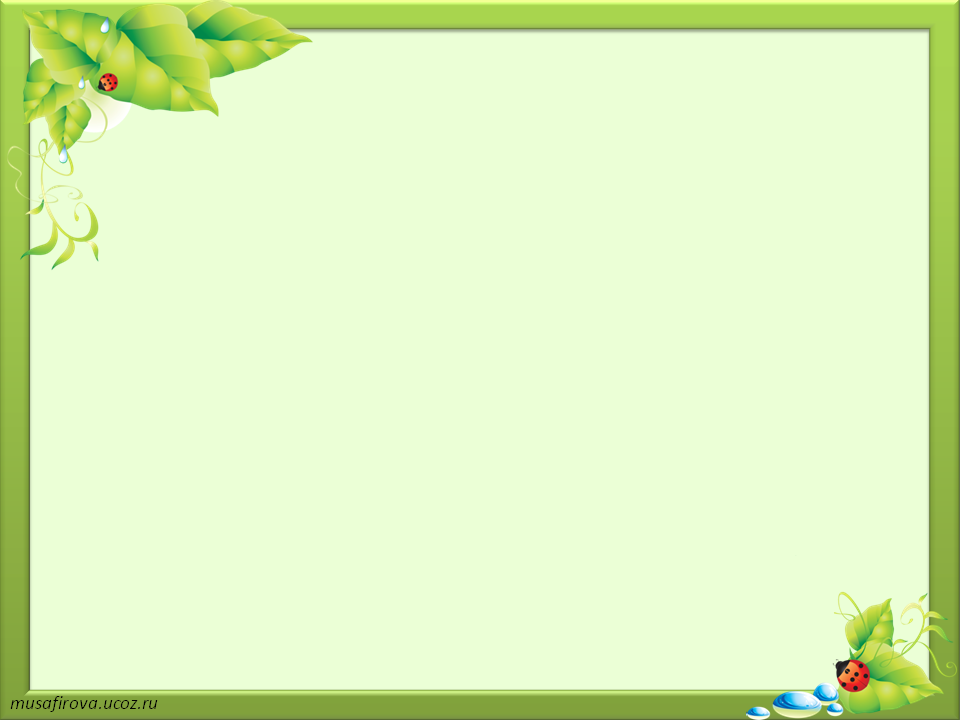 Заводы, фабрики, автомобили наносят непоправимый вред воздуху, которым вы дышите.
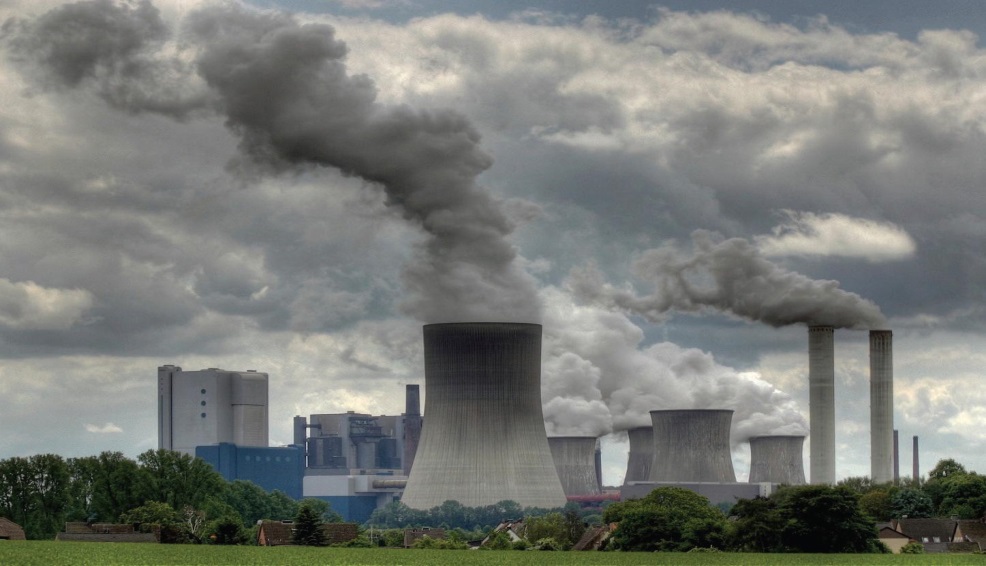 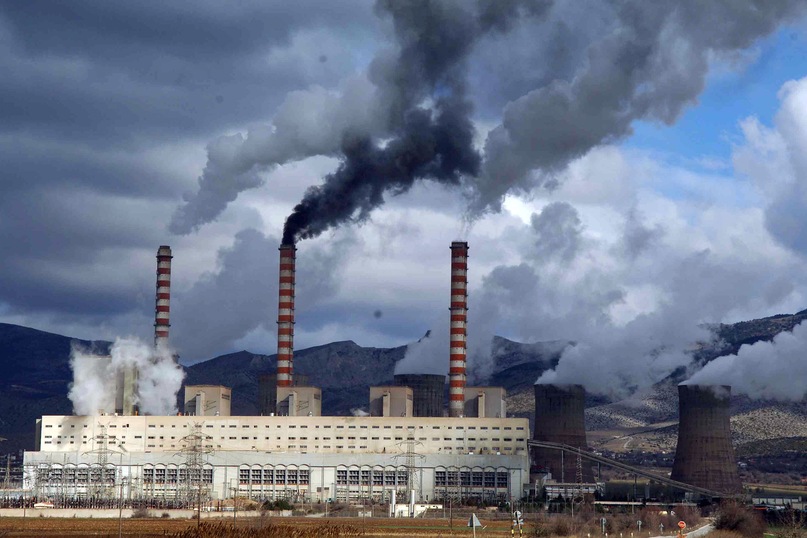 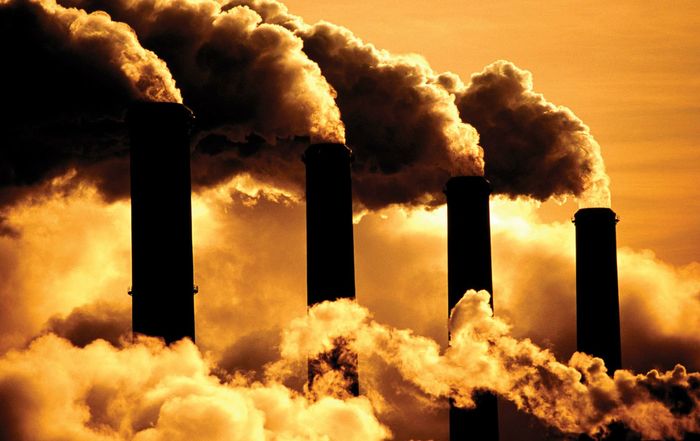 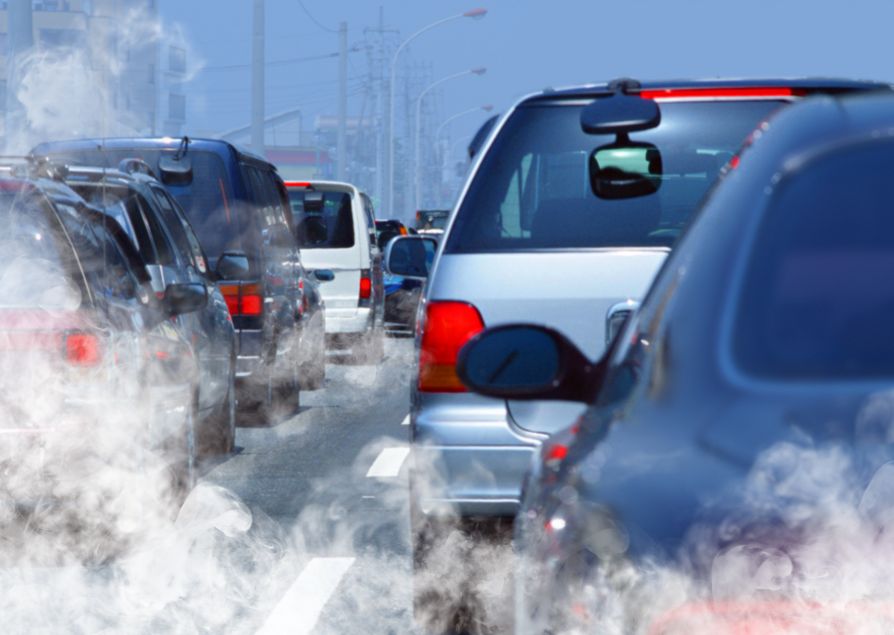 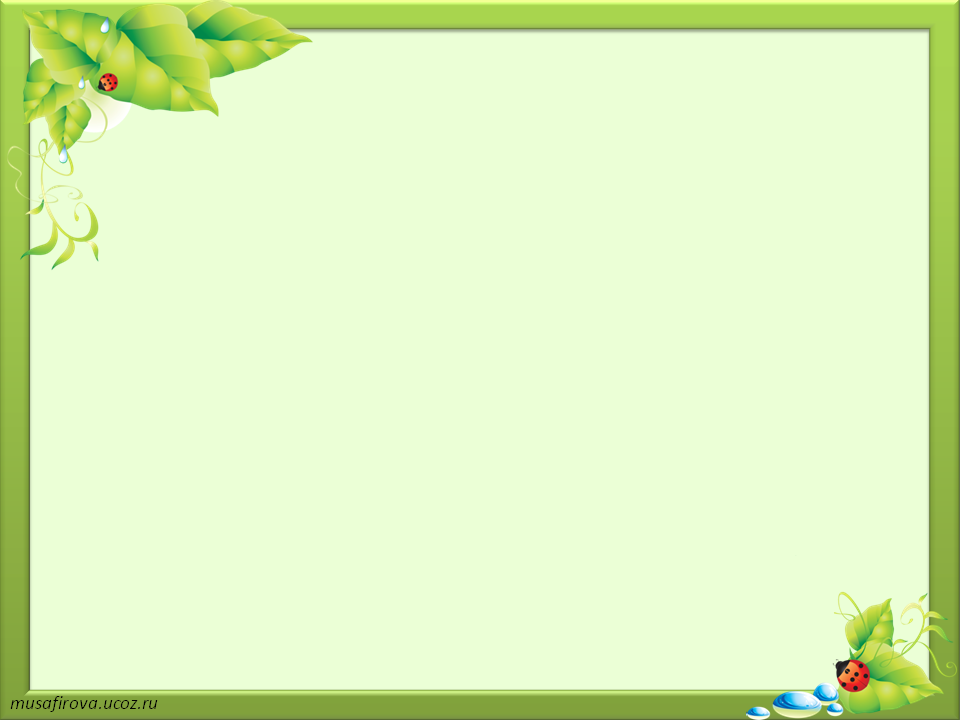 Уничтожение лесов приводит к высыханию и ухудшению качества почвы, изменению климата.
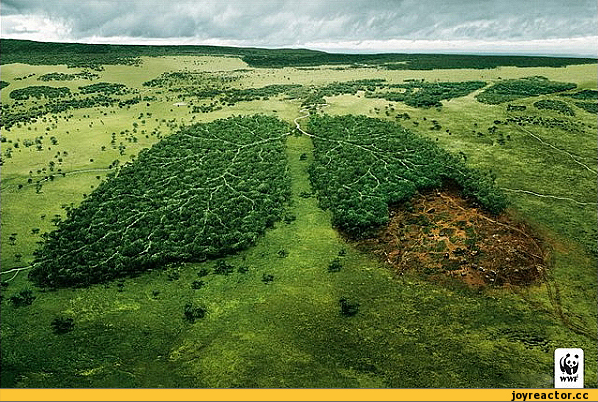 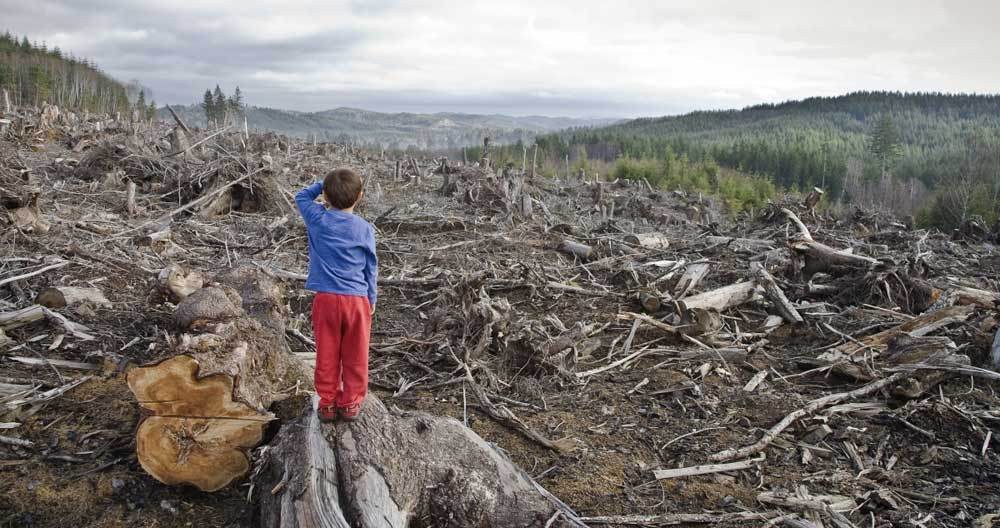 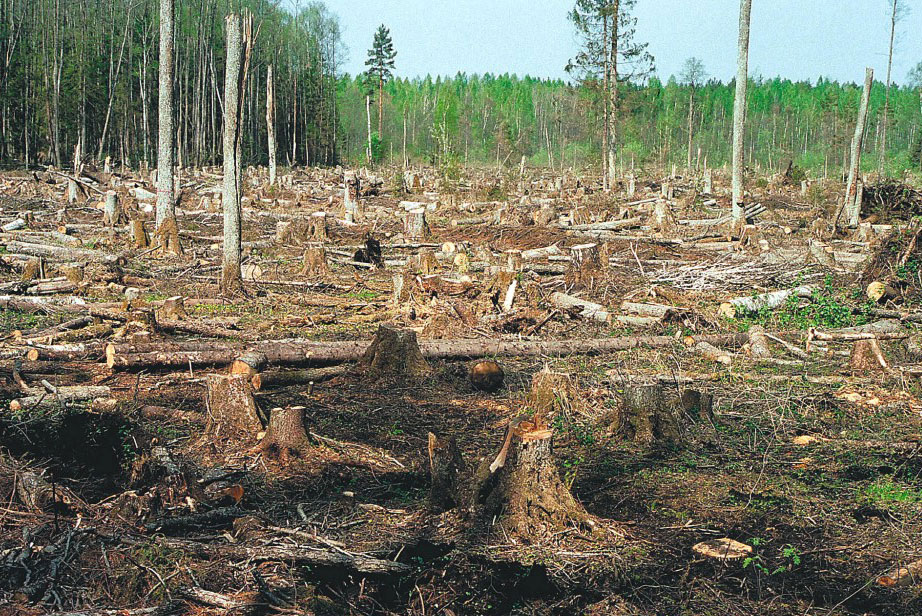 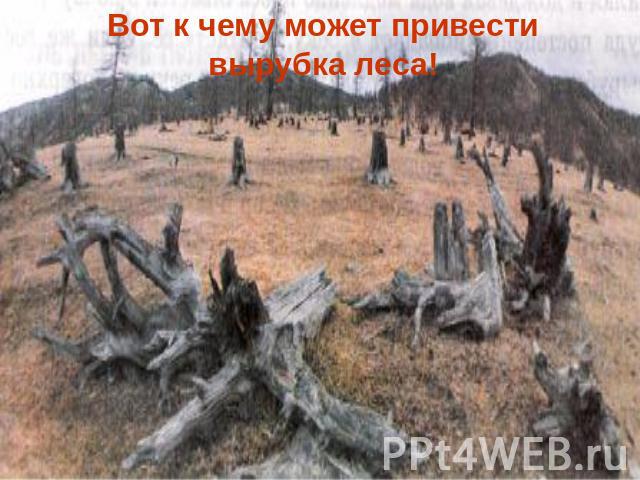 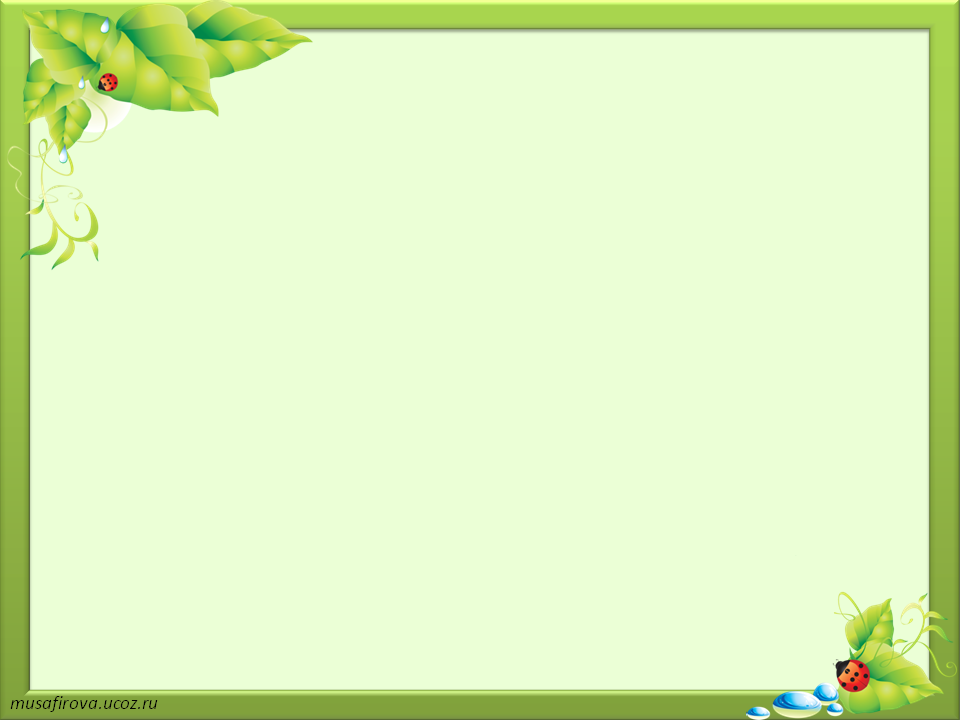 Мусор и бытовые отходы очень быстро накапливаются, но очень медленно разлагаются.
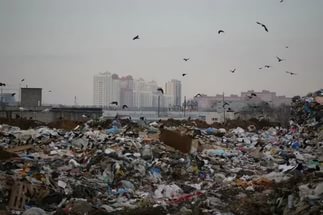 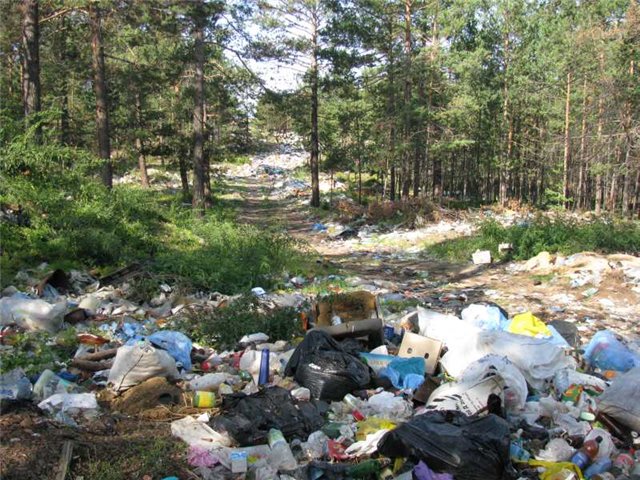 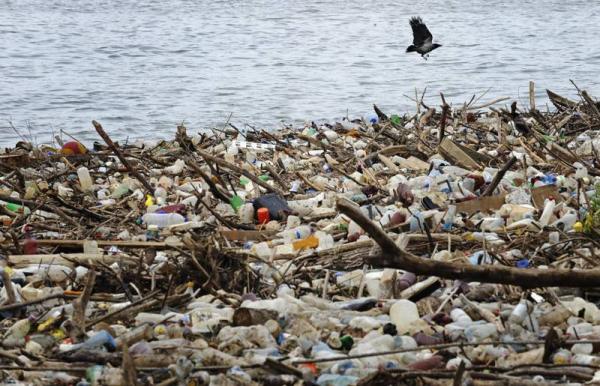 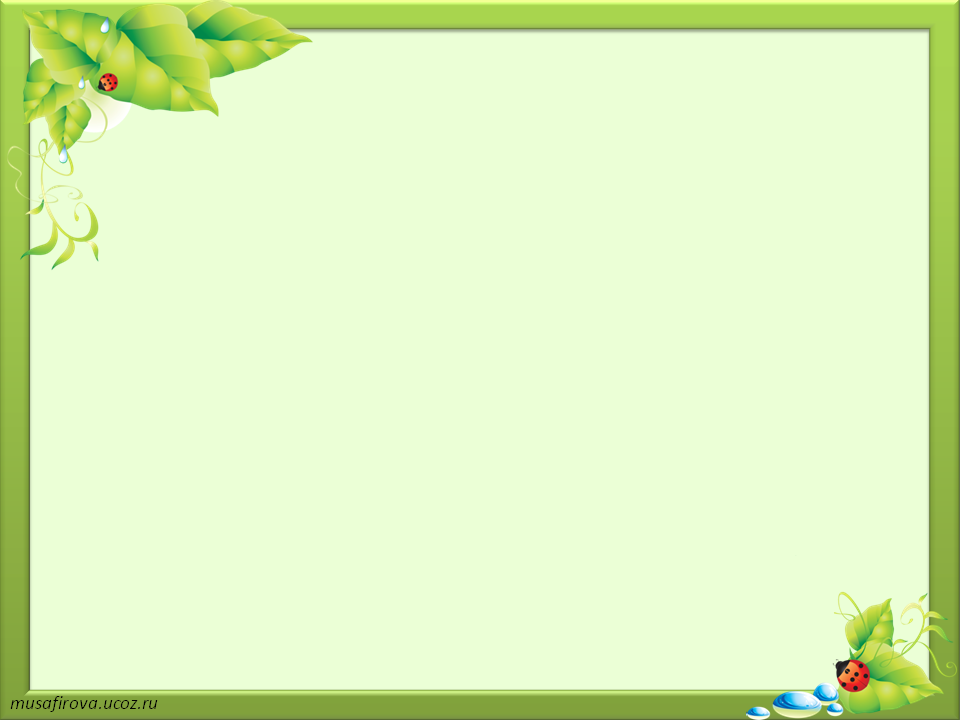 А лесные пожары? Ведь долго затягивает природа свои раны.
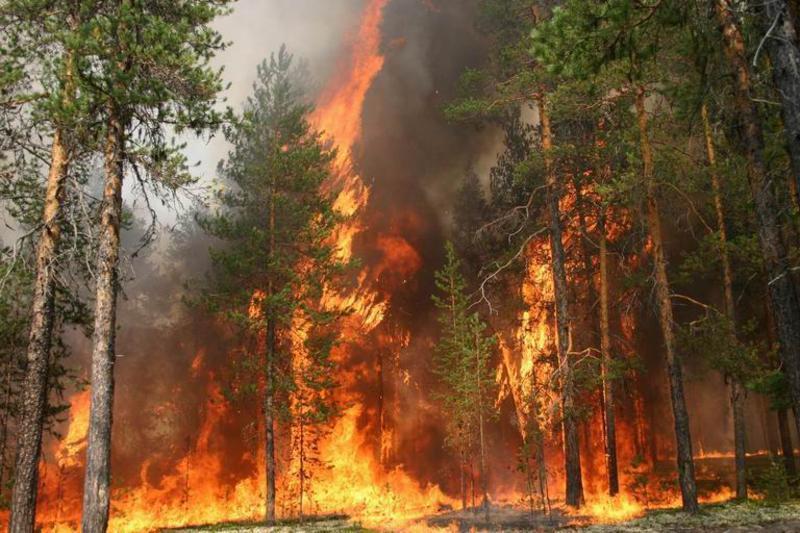 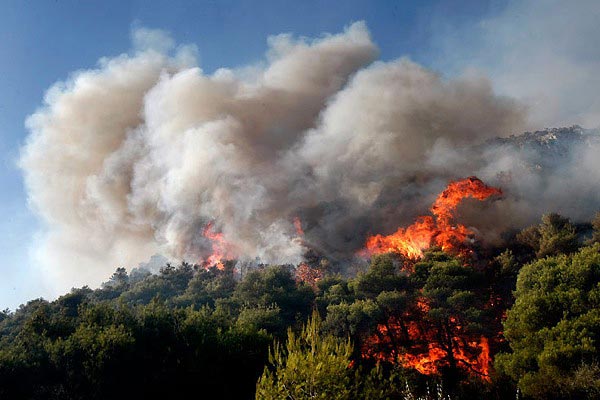 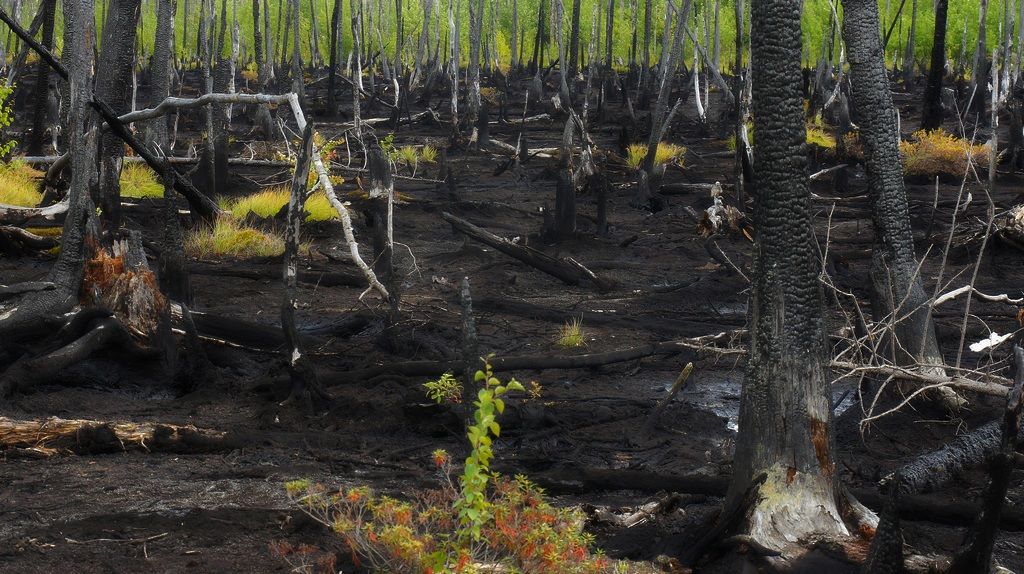 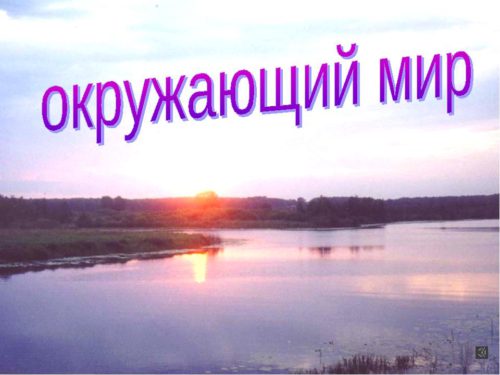 «Экологическая безопасность»     3 класс
Составила учитель начальных классов
Савченко Надежда Николаевна
МКОУ Усть-Муравлянская ООШ
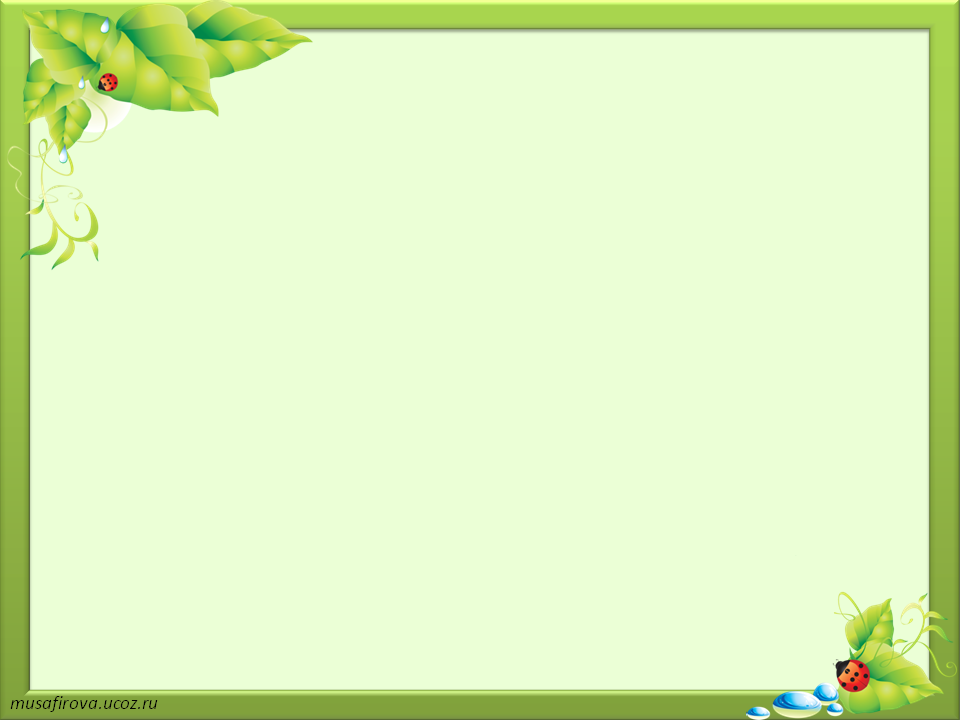 Ответьте на вопросы:
Как вы думаете, нужна ли природе помощь человека?
Отчего загрязняется окружающая среда?
Почему мы говорим, что природа в опасности? Объясните.
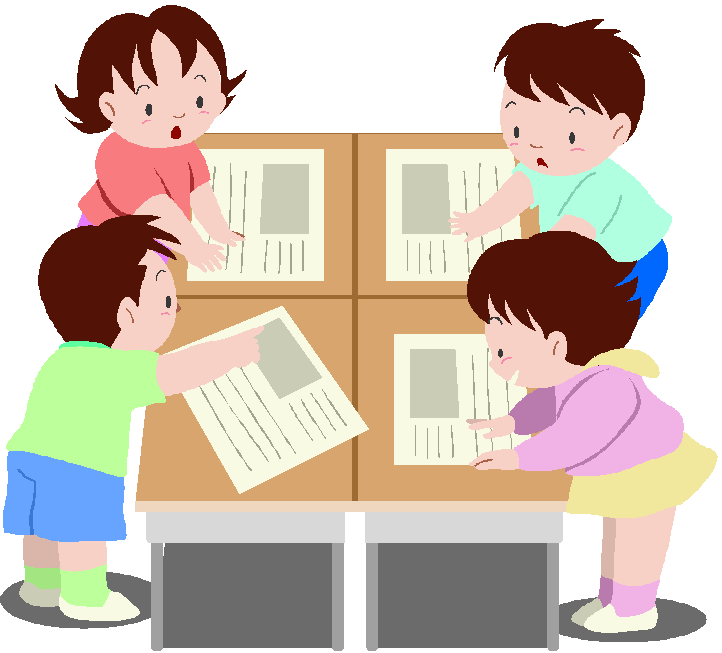 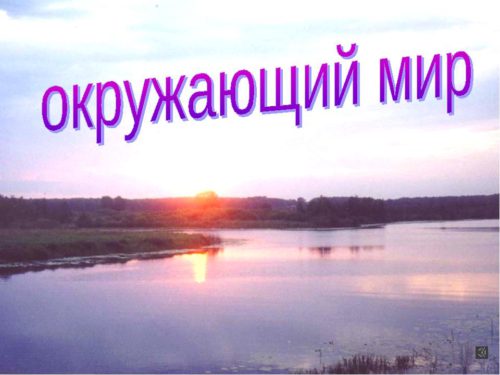 «Экологическая безопасность»     3 класс
Составила учитель начальных классов
Савченко Надежда Николаевна
МКОУ Усть-Муравлянская ООШ
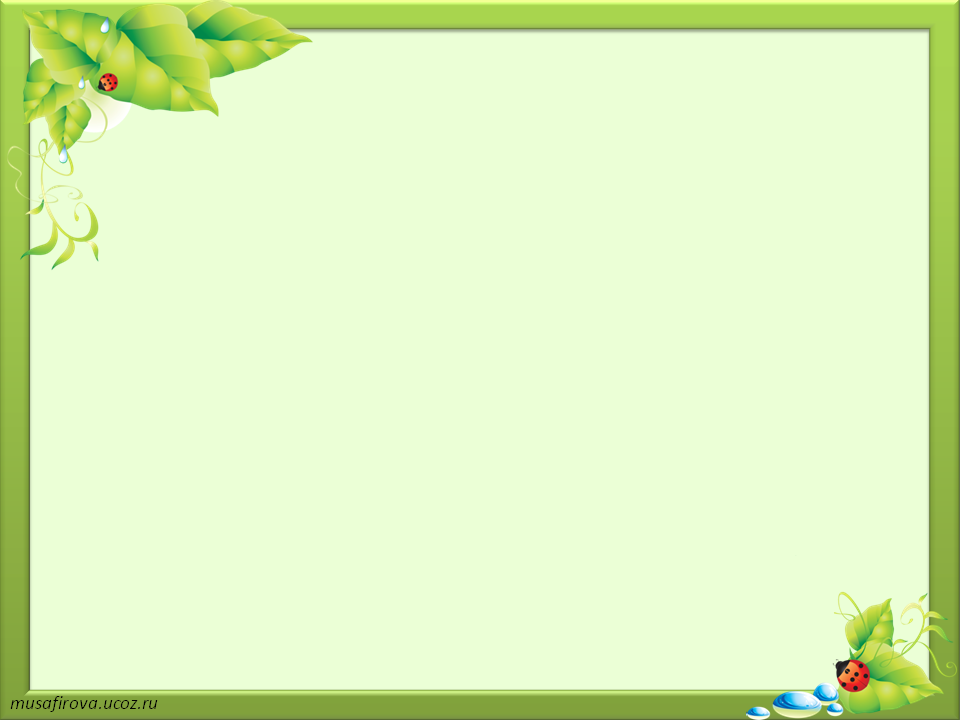 Схема поступления вредных веществ в организм человека.
Продукты
питания
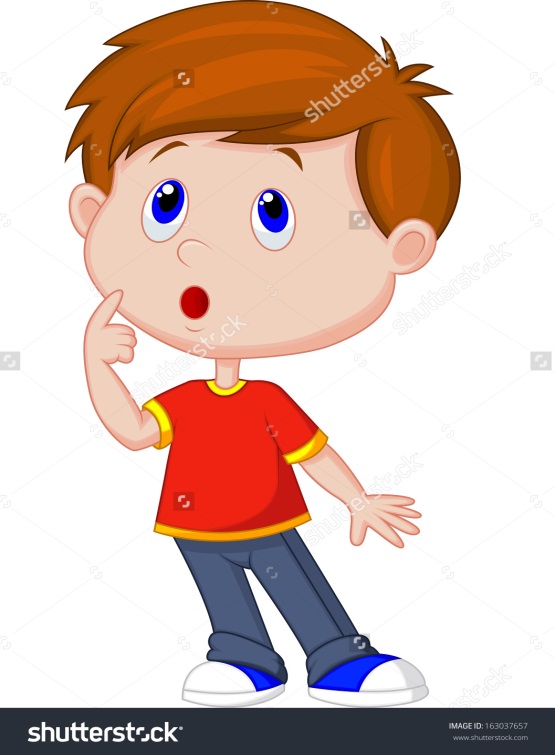 Вода
Воздух
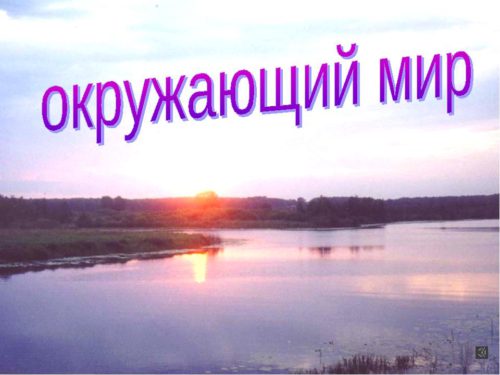 «Экологическая безопасность»     3 класс
Составила учитель начальных классов
Савченко Надежда Николаевна
МКОУ Усть-Муравлянская ООШ
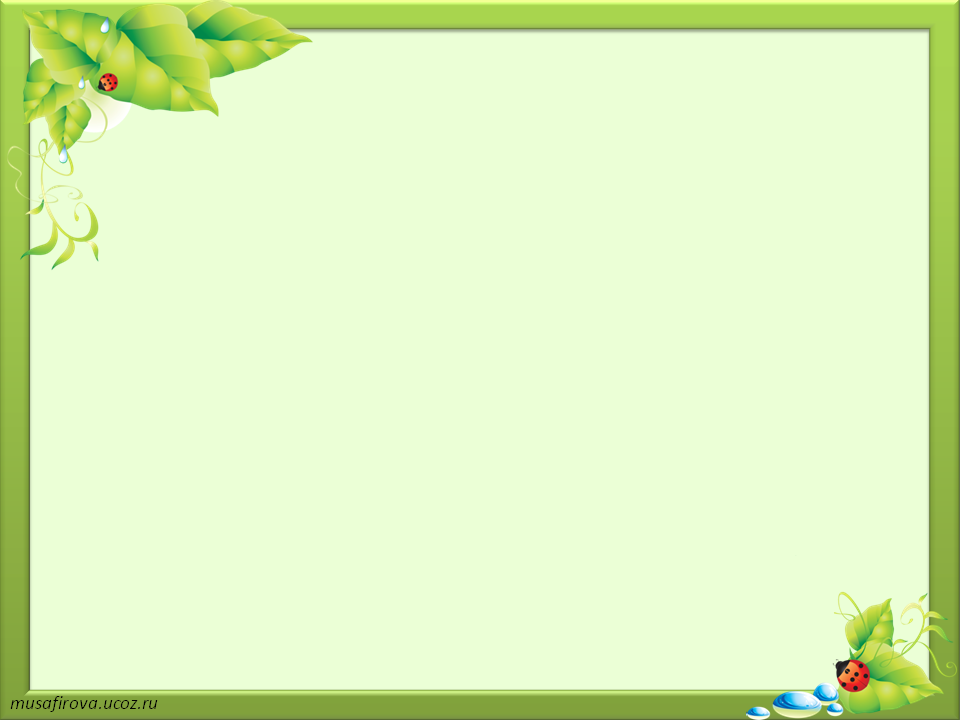 Экологическая безопасность – это защита от вредного воздействия загрязнённой окружающей среды.
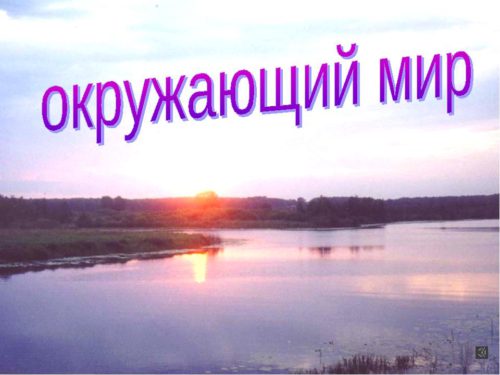 «Экологическая безопасность»     3 класс
Составила учитель начальных классов
Савченко Надежда Николаевна
МКОУ Усть-Муравлянская ООШ
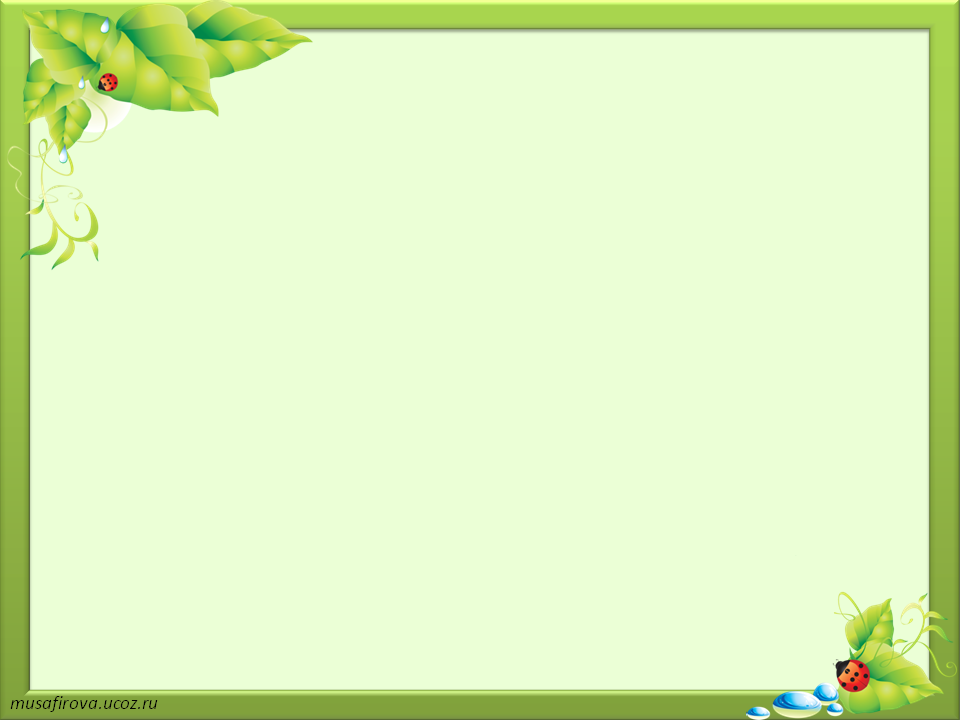 Работа в парах
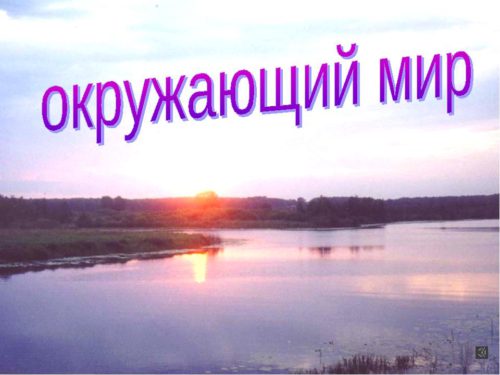 «Экологическая безопасность»     3 класс
Составила учитель начальных классов
Савченко Надежда Николаевна
МКОУ Усть-Муравлянская ООШ
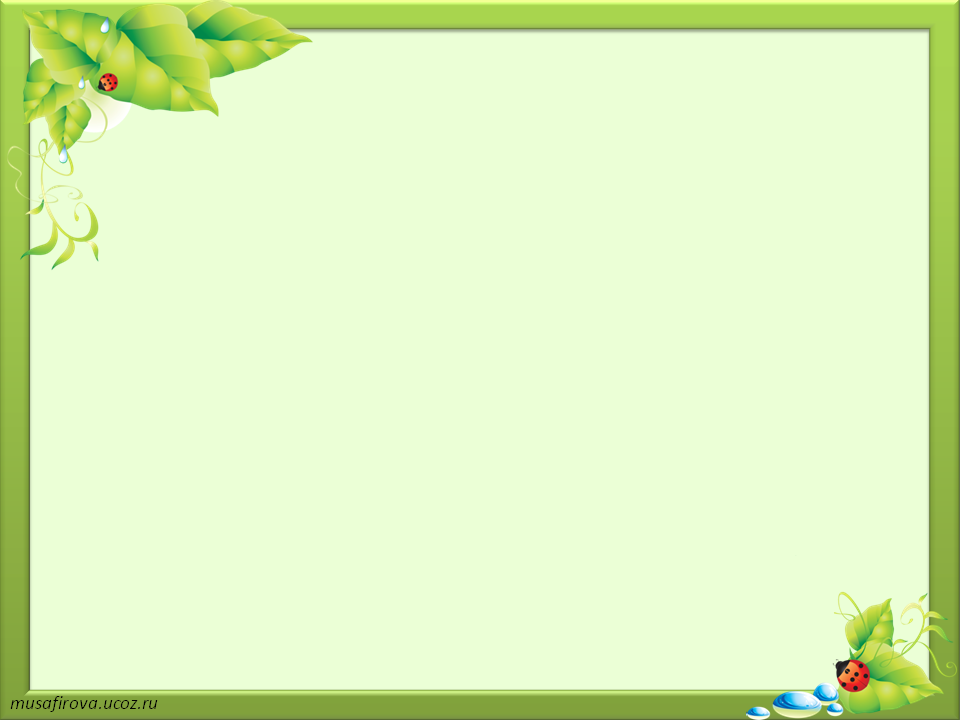 Как защититься от загрязнённого воздуха
Выбирай дорогу, где автомобилей меньше, а зелени больше.
Не останавливайся возле автомобиля с работающим двигателем.
Охраняя растения, сбережёшь чистый воздух.
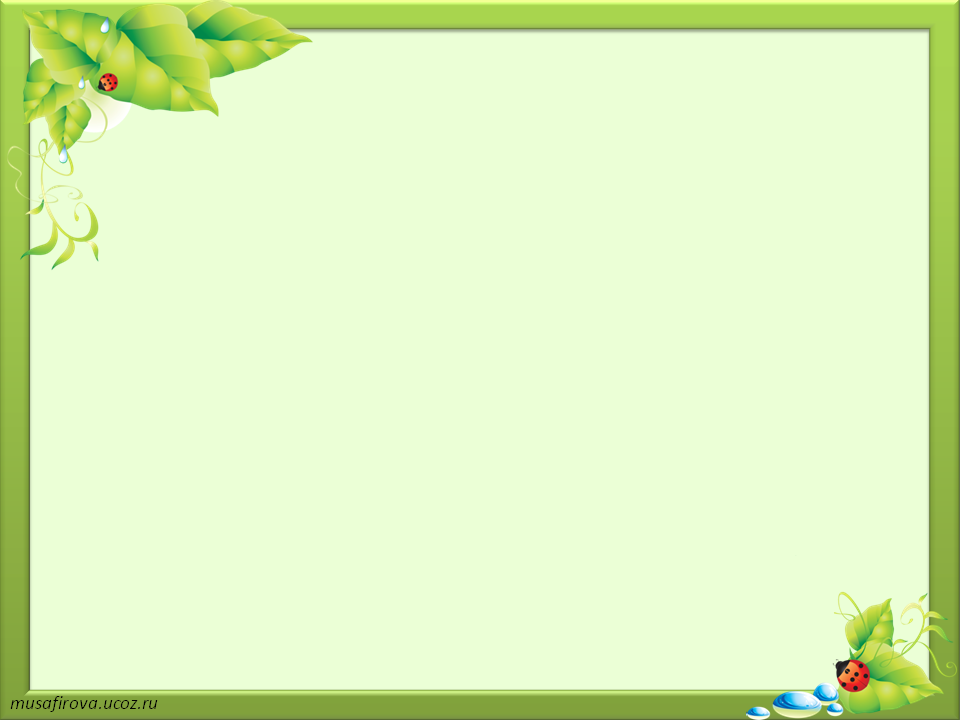 Как защититься от загрязнённой воды
Нельзя купаться возле промышленных стоков.
Пей только кипячёную воду.
Очищай воду в домашних условиях с помощью специальных бытовых фильтров.
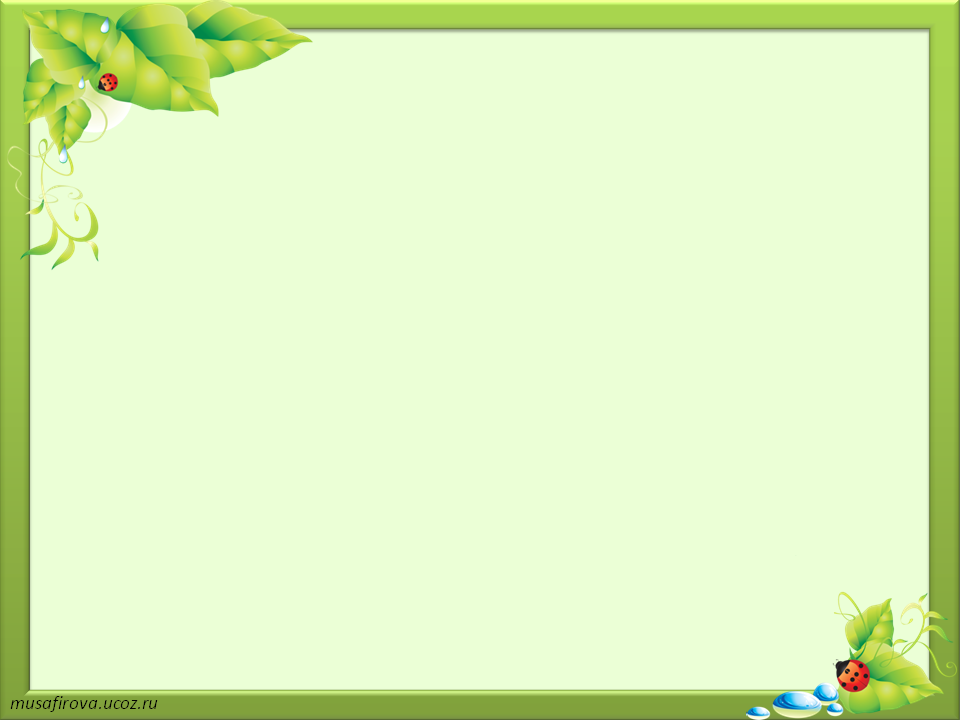 Как защититься от продуктов питания, содержащих загрязняющие вещества
Не собирай ягоды и грибы недалеко от автомобильных дорог, свалок и промышленных предприятий.
Всегда тщательно мой овощи и фрукты.
Не ешь рыбу, выловленную в загрязнённой реке.
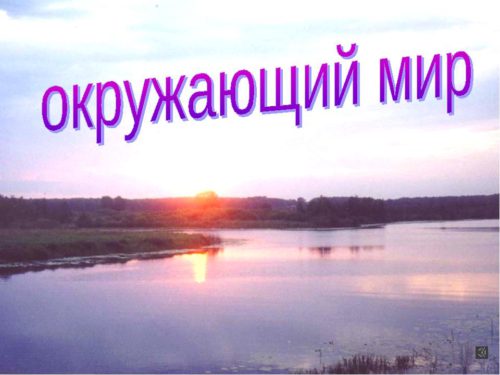 «Экологическая безопасность»     3 класс
Составила учитель начальных классов
Савченко Надежда Николаевна
МКОУ Усть-Муравлянская ООШ
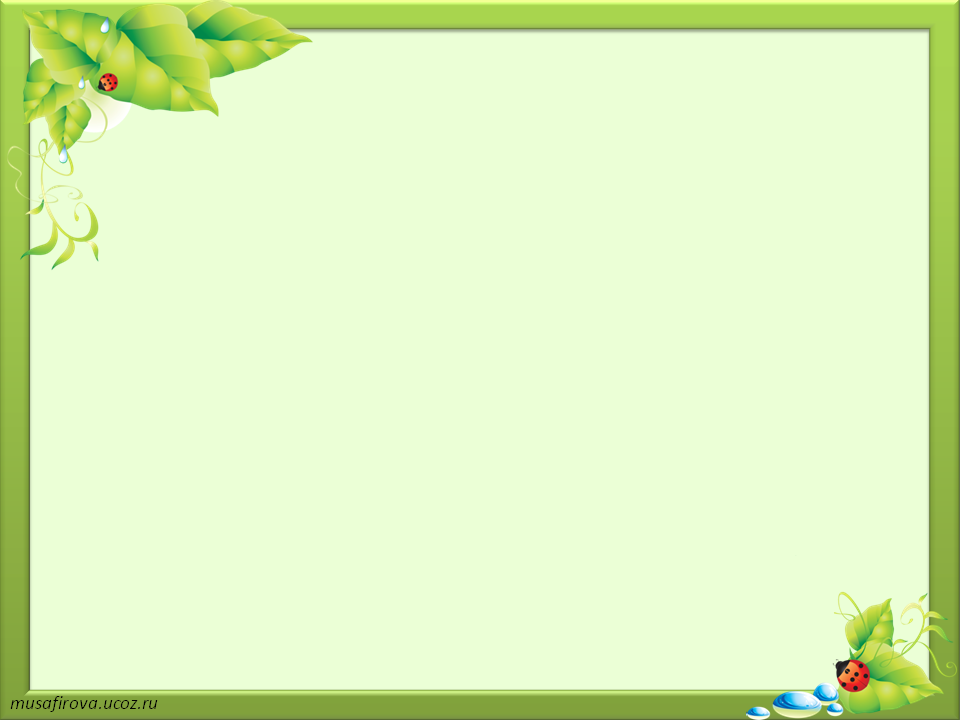 Итог урока
Что нового открыли для себя на уроке?
Что такое цепь загрязнения?
Что такое экологическая безопасность?
Какие экологические проблемы возникают на Земле?
Чему мы научились сегодня на уроке?